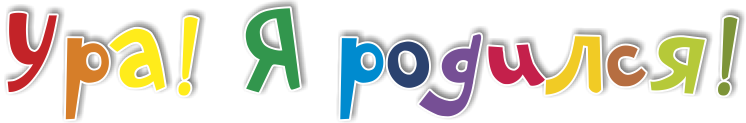 НОВАЯ ЕЖЕМЕСЯЧНАЯ ВЫПЛАТА В СВЯЗИ С РОЖДЕНИЕМ (УСЫНОВЛЕНИЕМ) ПЕРВОГО РЕБЕНКА
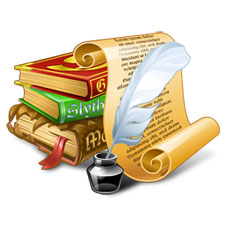 С 2018 г. по инициативе Президента Российской Федерации реализуется новая мера социальной поддержки - ежемесячная выплата в связи с рождением (усыновлением) первого ребенка. 
В соответствии с законом Российской Федерации от 28.12.2017 № 418-ФЗ «О ежемесячных выплатах семьям, имеющим детей», российским семьям при рождении первого ребенка с 1 января 2018 года выплачивается новое ежемесячное пособие в размере установленного в Самарском регионе прожиточного минимума для детей. 
Аналогичная выплата с 2018 года законом предусмотрена и при рождении второго ребенка — только уже за счет средств материнского капитала.
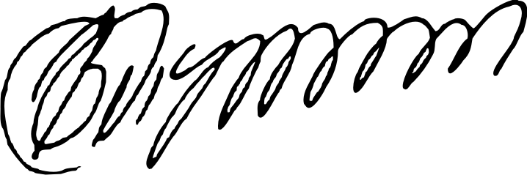 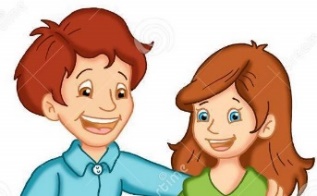 Я:
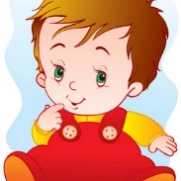 Мама,папа:
*Родился (усыновлен) у мамы и папы первым после 01.01.2018 г.
*Гражданин РФ
*Не нахожусь на полном государственном обеспечении (живу с мамой и папой)
*Хорошие!!! (не лишены родительских прав)
*Доход на члена нашей семьи не превышает 1,5-кратную величину прожиточного минимума для трудоспособного населения (не более 16 608 руб. на одного члена семьи)
Наш доход семьи в месяц не превышает 49 824 руб.
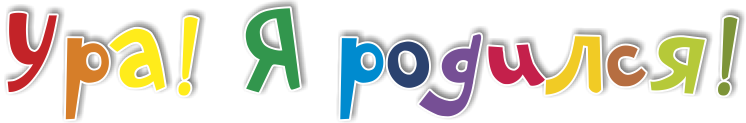 Как мы посчитали среднедушевой доход нашей семьи из трех человек:
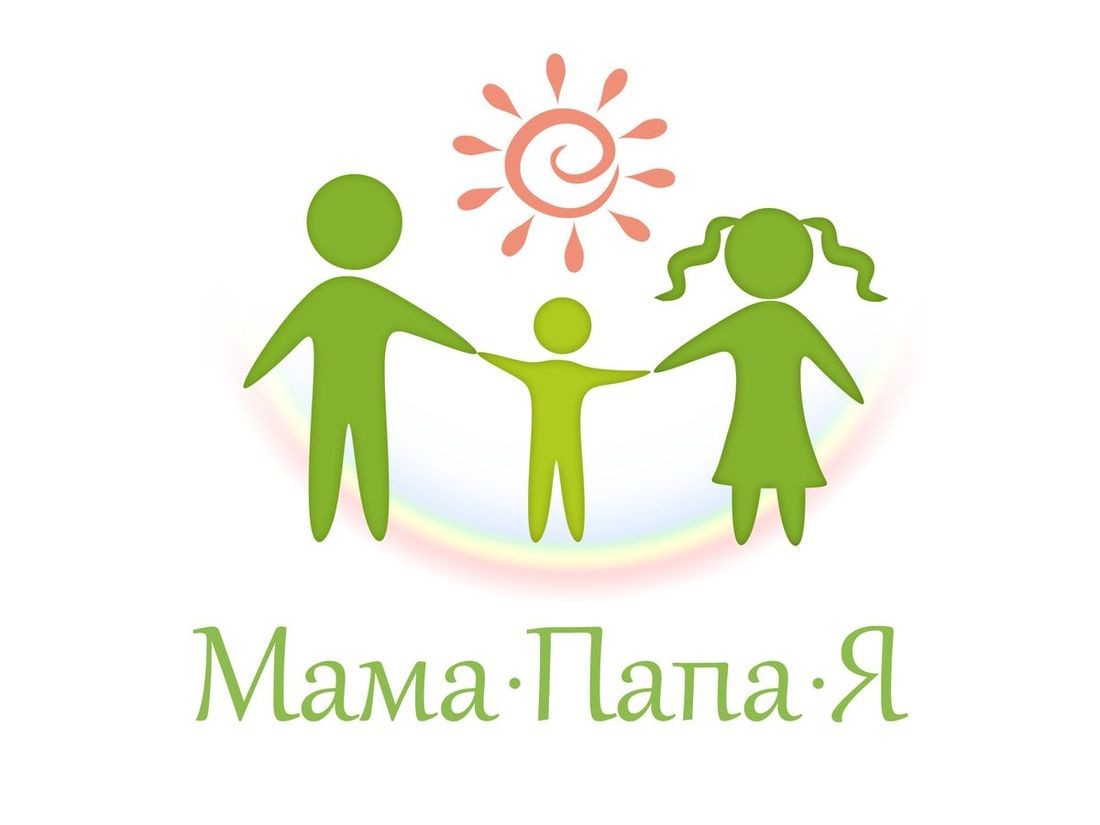 Доход мамы за последние 12 месяцев, предшествующих месяцу подачи заявления составил 
180 000 руб. 
(15 000 руб. в месяц)
Доход папы за последние 12 месяцев, предшествующих месяцу подачи заявления составил 
240 000 руб. 
(20 000 руб. в месяц)
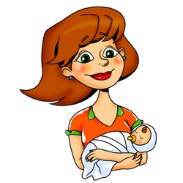 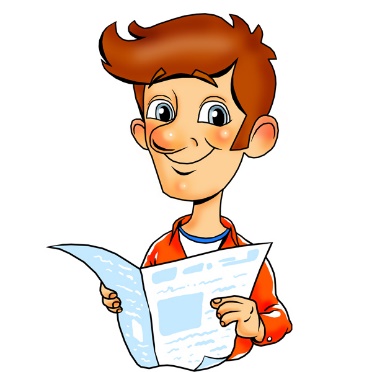 Доход папы + доход мамы = Общий доход семьи
240 000 + 180 000 = 420 000 руб.
420 000 руб. / 12 мес. / 3 чел.= 11 667 руб.
16 608 руб.
1,5 кратная величина прожиточного минимума трудоспособного населения в Самарской области
Ежемесячная 
выплата 
в размере 9 967 руб.
11 667 руб.
Среднедушевой 
доход семьи
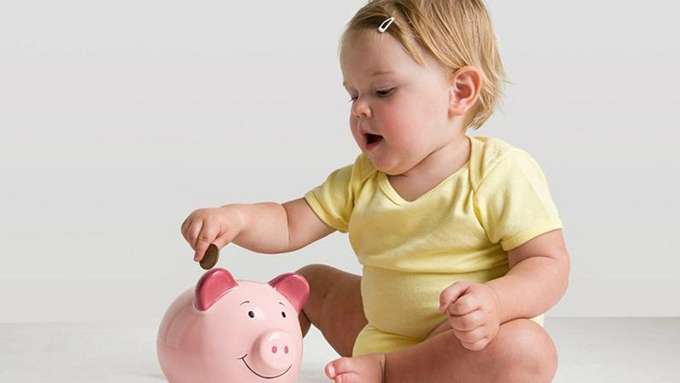 Теперь наша семья имеет право на получение пособия в размере       9 967 руб.!
Я, как член семьи, буду приносить ДОХОД, пока мне не исполнится        1,5 годика.
Пора идти оформлять пособие!!!
ВАЖНО!
Пособие будет назначено со дня моего рождения, ведь наша семья обратилась за ним не позднее 6 месяцев со дня моего рождения. 
Запомните! если обратиться за оформлением после 6 месяцев после рождения ребенка, то пособие будете получать со дня обращения за его назначением.
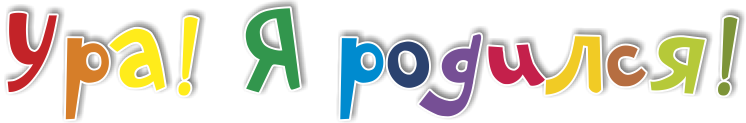 Что нам делать дальше?
1) Оформить мой первый документ – свидетельство о рождении
2) Собрать документы для оформления пособия:
Документы, подтверждающие рождение (усыновление) ребенка;
Документы, подтверждающие принадлежность к гражданству Российской Федерации заявителя и ребенка;
Сведения о доходах членов семьи за 12 календарных месяцев, предшествующих месяцу подачи заявления;
Документ, подтверждающий реквизиты счета в кредитной организации, открытого на заявителя.
При соответствующих обстоятельствах:    
+ Документы, подтверждающие смерть женщины, объявление ее умершей, лишение ее родительских прав, отмену усыновления;
+ Документ, подтверждающий расторжение брака;
+ Справка из военного комиссариата о призыве родителя (супруга родителя) на военную службу
3) Обратиться с документами в управления социальной защиты по месту жительства или в МФЦ
Папа, мама, я – счастливая семья!!!